Television Collaborations between China and the UK: From Chinese New Year to Dancing on Ice
Lisa Lin                                                                     
Department of Media Arts
Royal Holloway, University of London
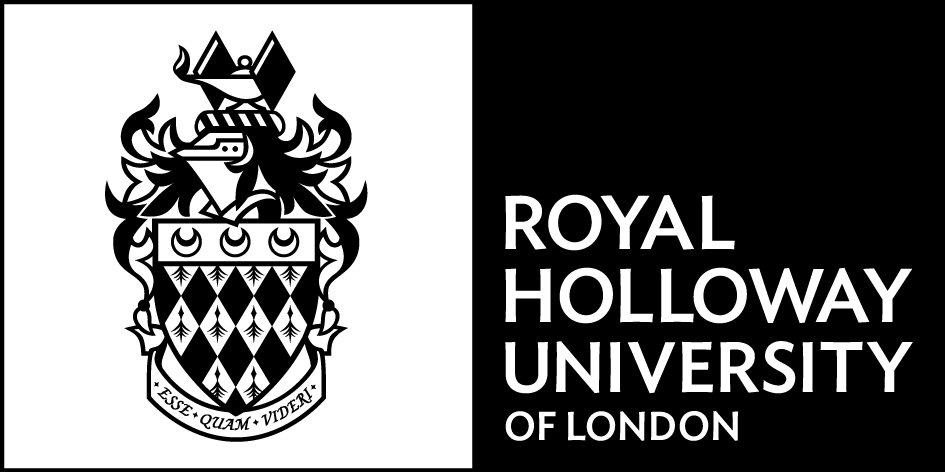 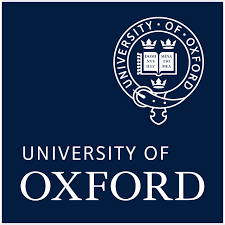 1
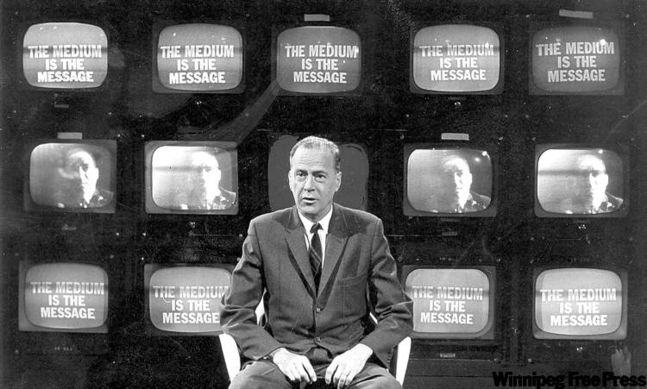 Media are means of extending and enlarging our organic sense lives into our environment.
											     –– Marshall McLuhan
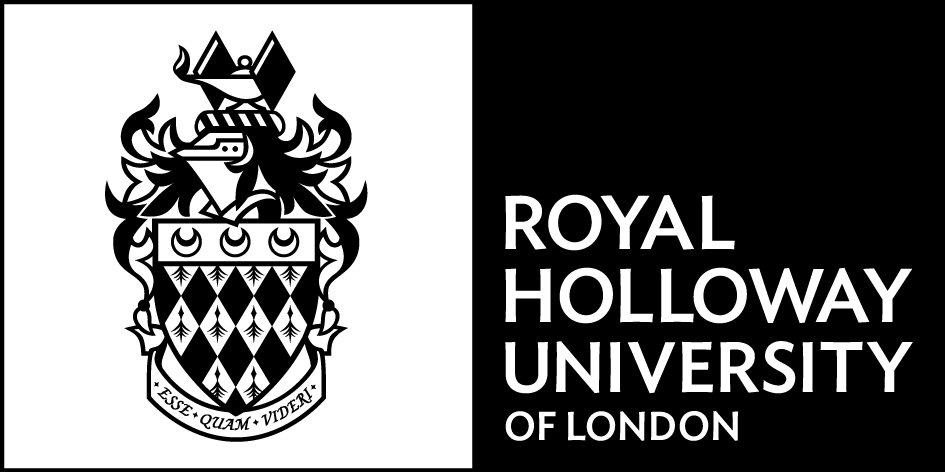 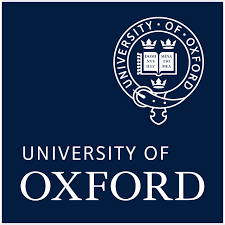 A Glimpse into Chinese Media System
Three distinctive and yet inextricably intertwined sectors that jointly shape the Chinese media system and broader cultural environment.
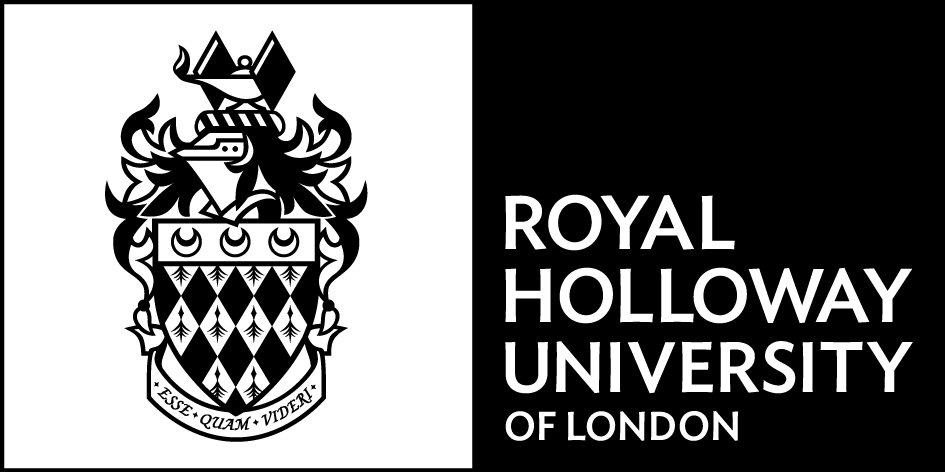 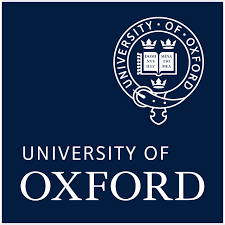 Five Dimensions (Appadurai)
Flows of people
Flows of technology
Flows of capital
Flows of media
Flows of ideas
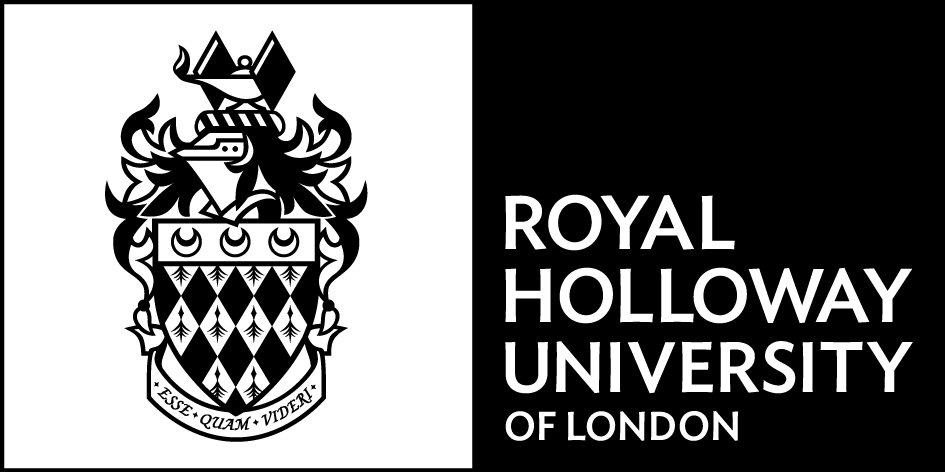 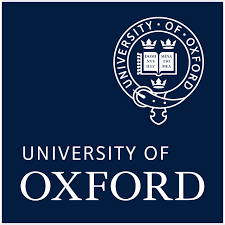 Media Flows (Daya Thussu)
Global media flows, which are the ‘dominant flows’ of Anglo-US. (CNN, BBC, etc)
Transnational flows which have a strong regional presence but reach a global audience. (Al Jazeera, RT, etc)
Geo-cultural flows which cater to specific cultural-linguistic audiences. (Phoenix TV, etc)
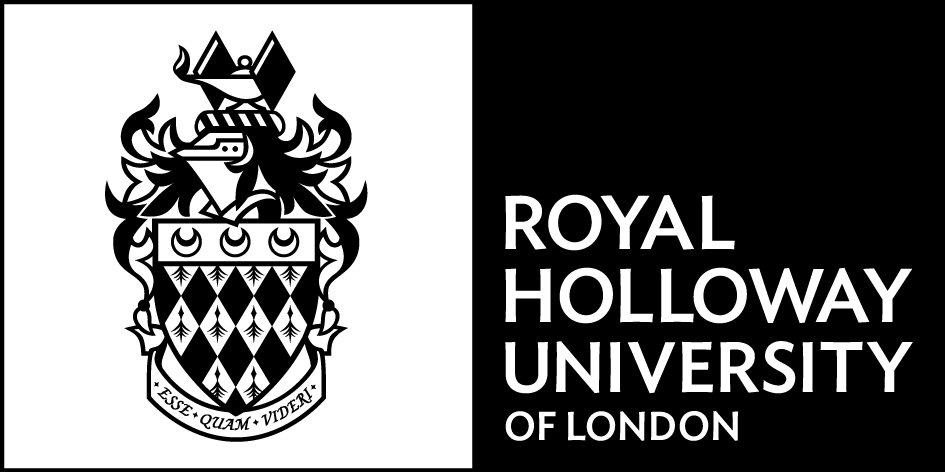 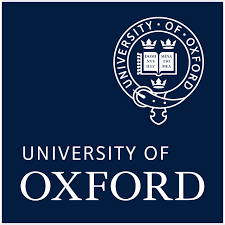 I. UK-China Television Coproduction Treaty
£55m fund annually for the UK television industry for accessing the burgeoning Chinese market. 
According to FCO, the aim is to create television programmes that combine the cultural characteristics of both countries. 
This was signed at the 2016 Sino-UK High Level People to People Dialogue along with other agreements (ones with British Museum, British Library, Tate Britain and Durham University).
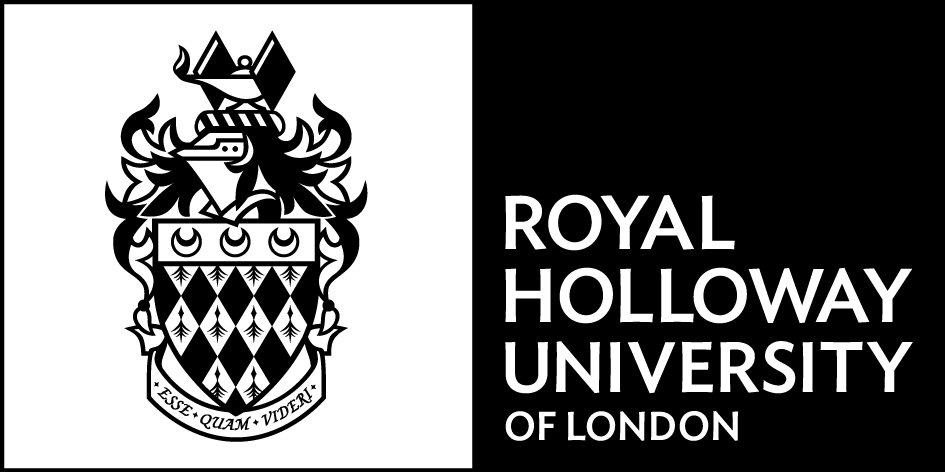 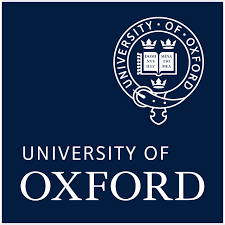 Chinese New Year: The Biggest Celebration on Earth
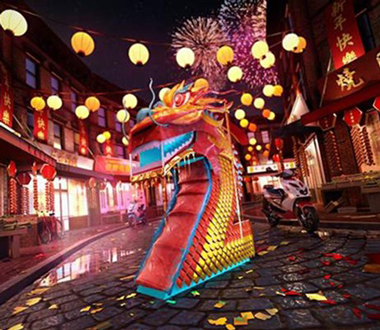 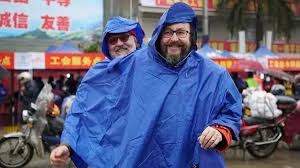 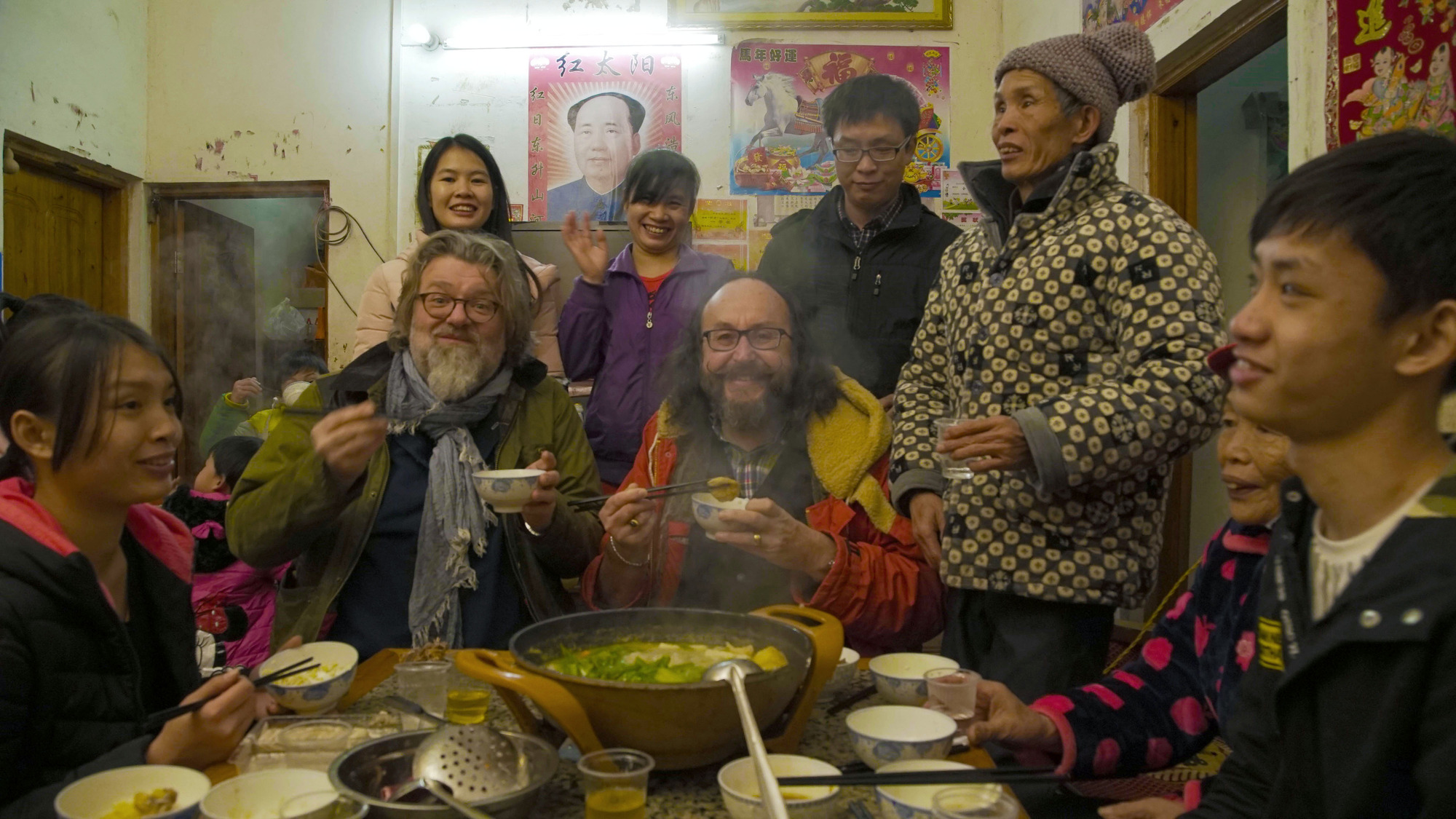 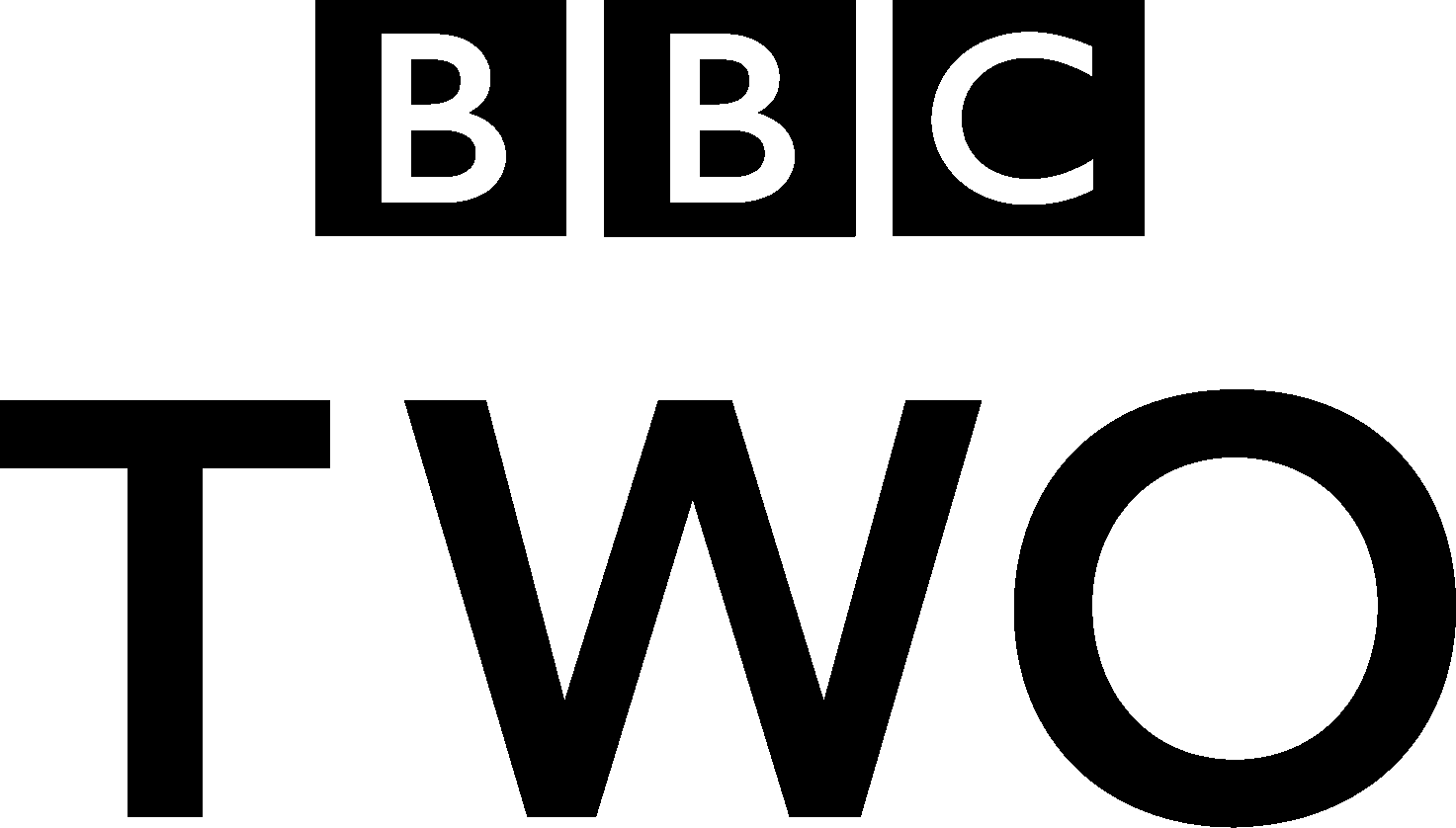 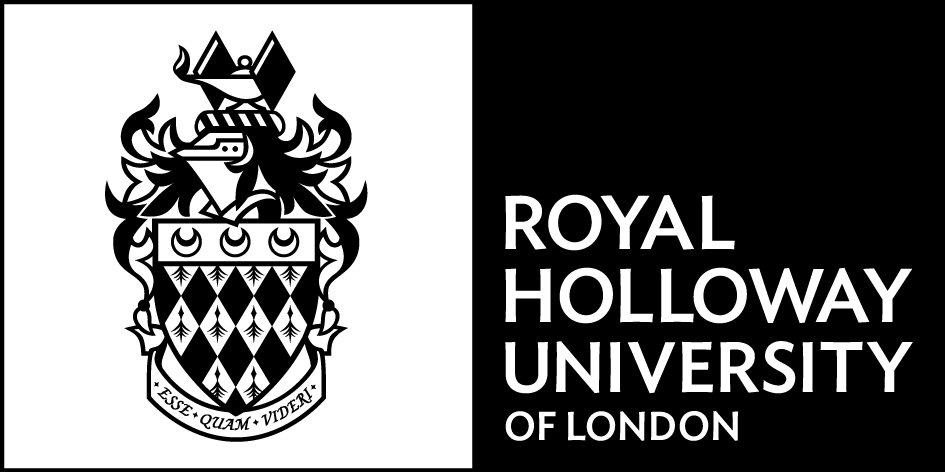 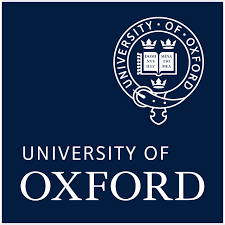 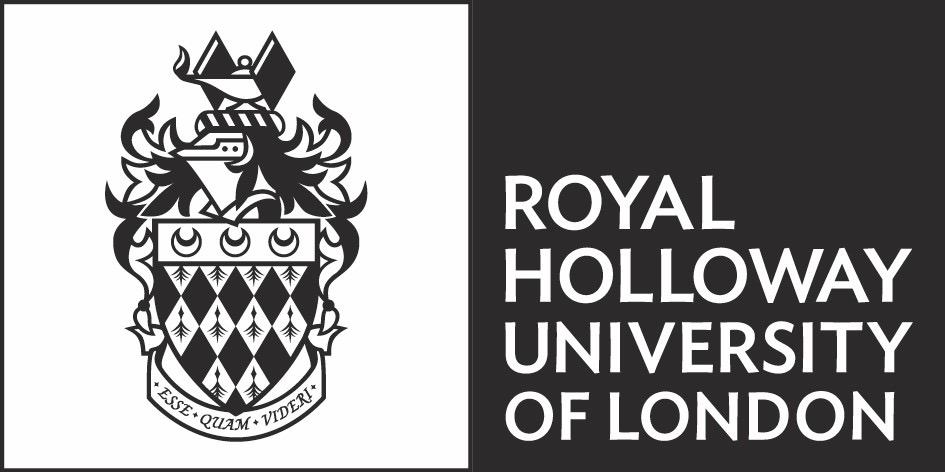 Chinese New Year: BARB Data TX Feb 2016
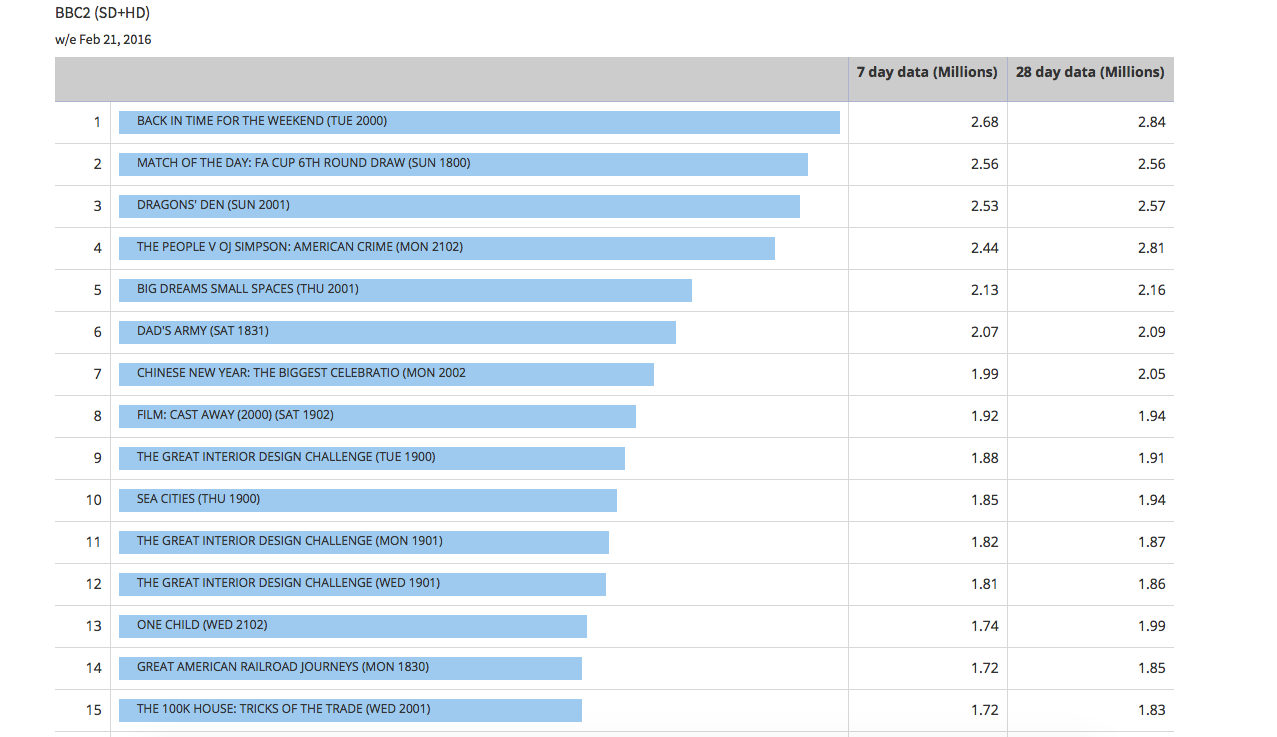 (TX14-16th Feb 2016)
UK BARB Data:15 Feb – 21 Feb, 2016
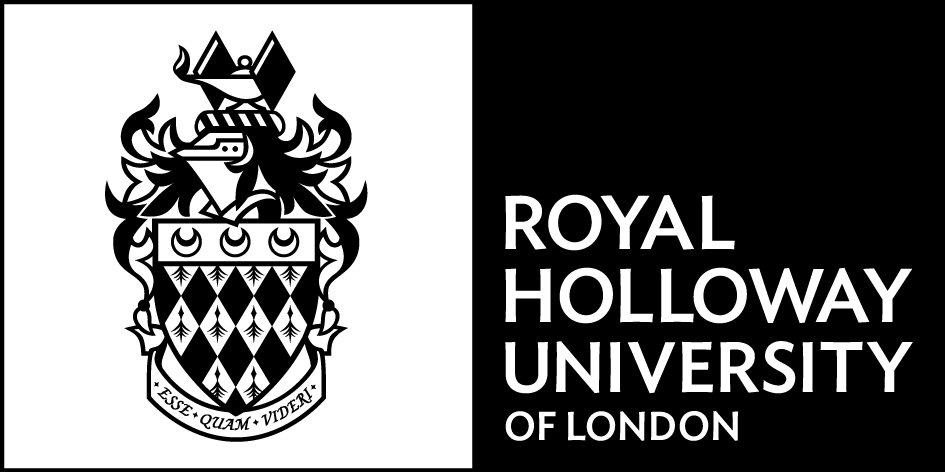 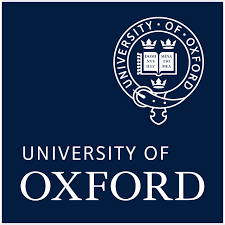 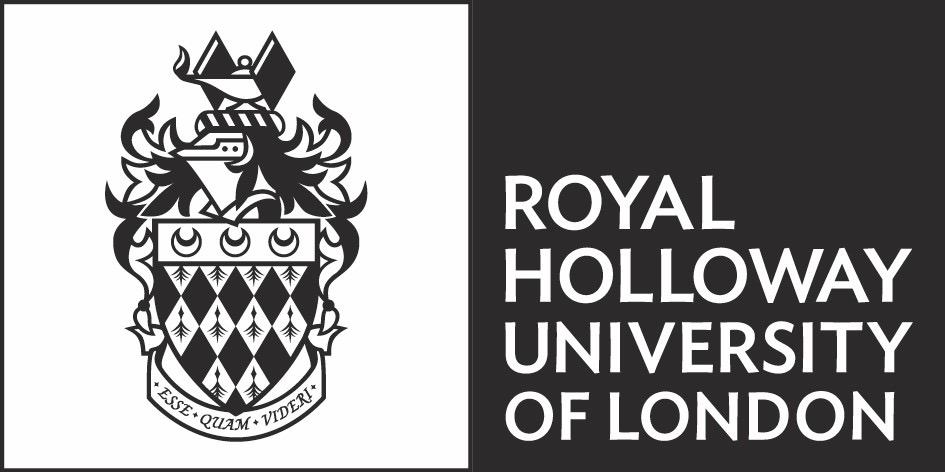 Planet Earth II
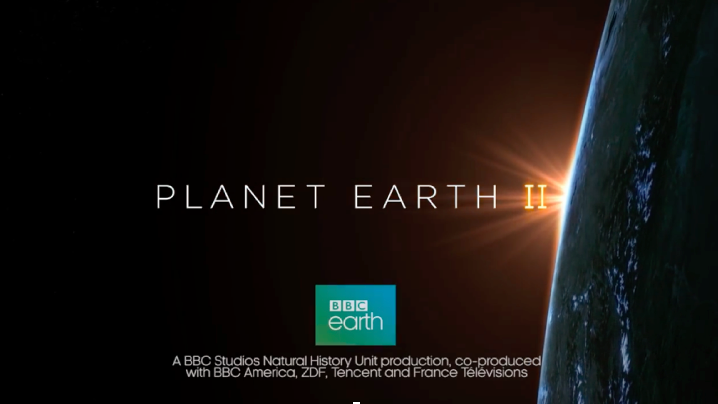 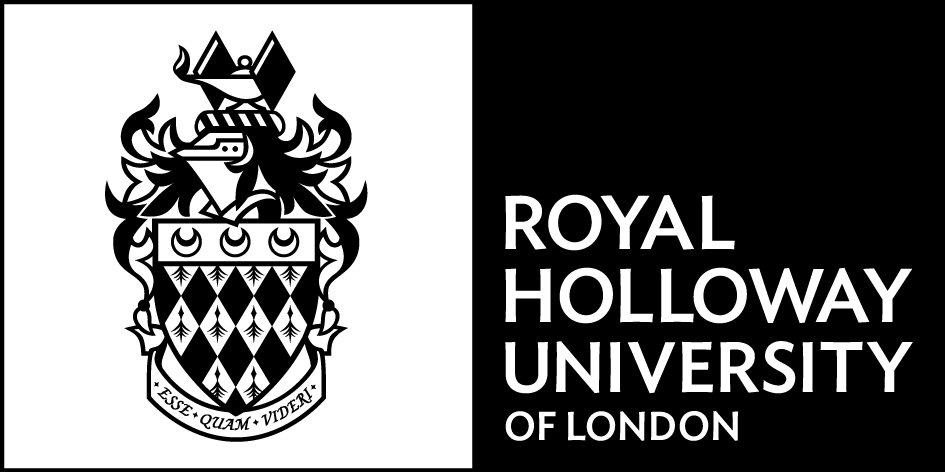 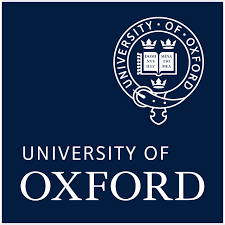 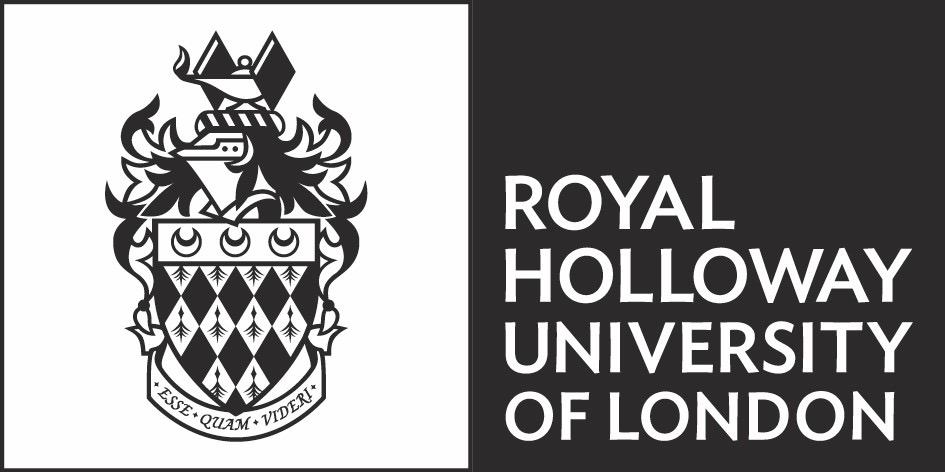 II. Sino-UK Format Trade
24h in A&E (Channel 4, 2011- ) (STV, 2014-15)
Who do you think you are? (BBC, 2004-) (CCTV, 2015-16)
Dancing on Ice (ITV, 2006-2014) (BTV, 2017)
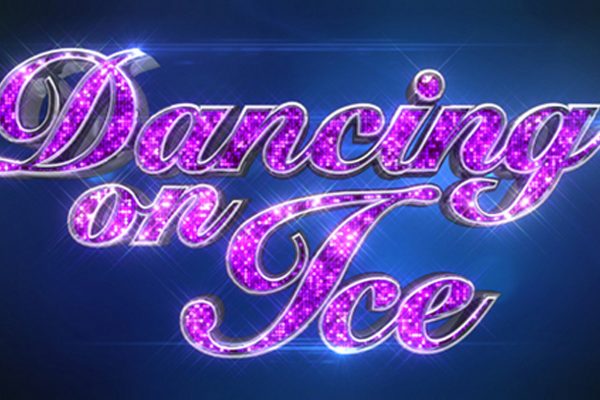 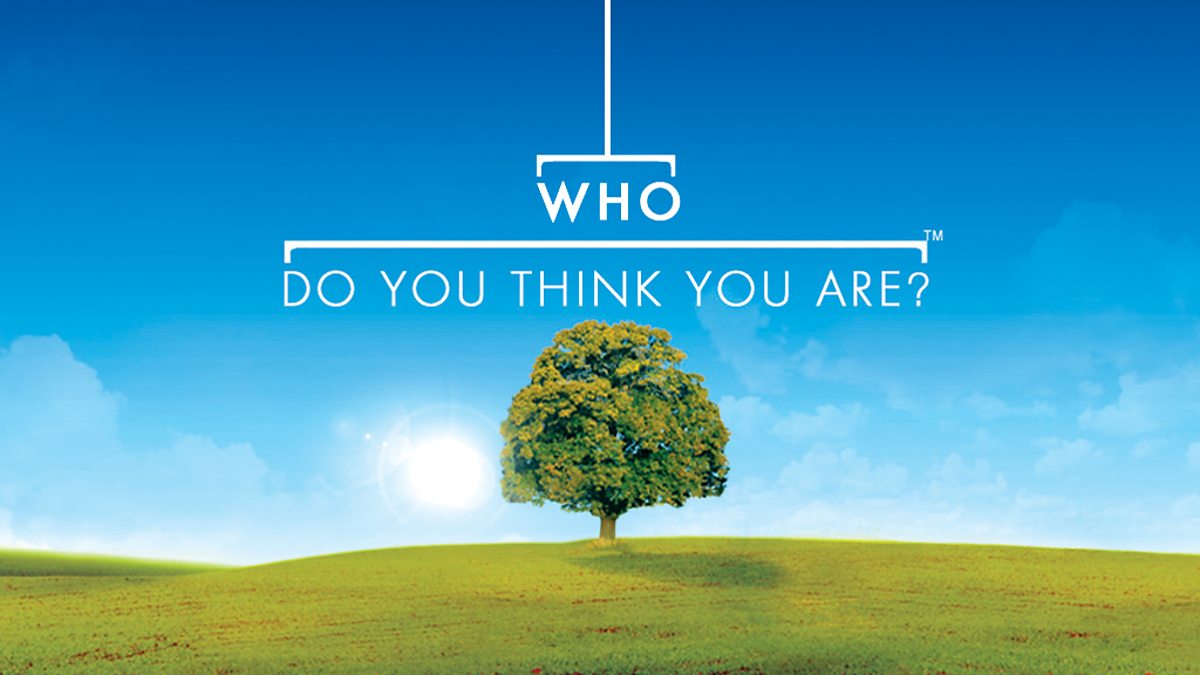 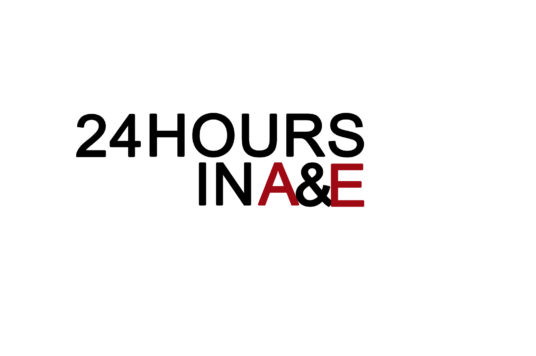 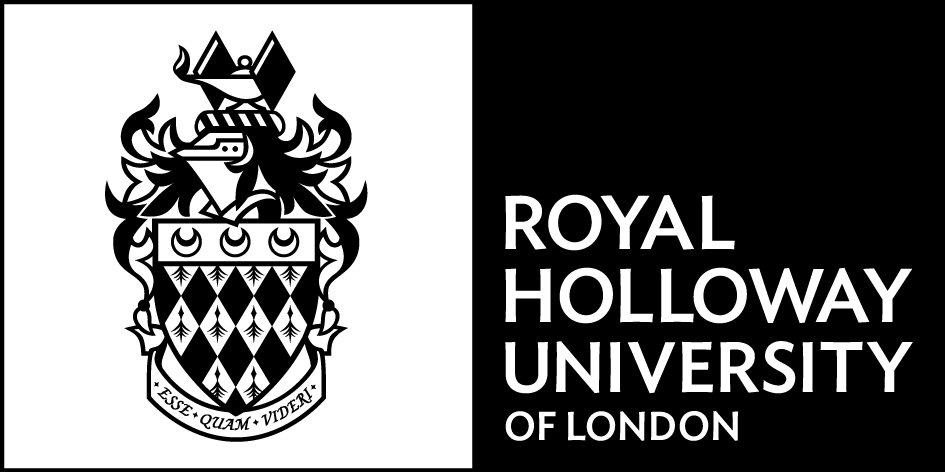 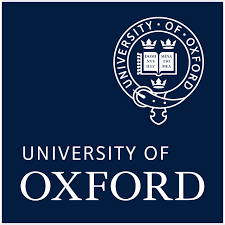 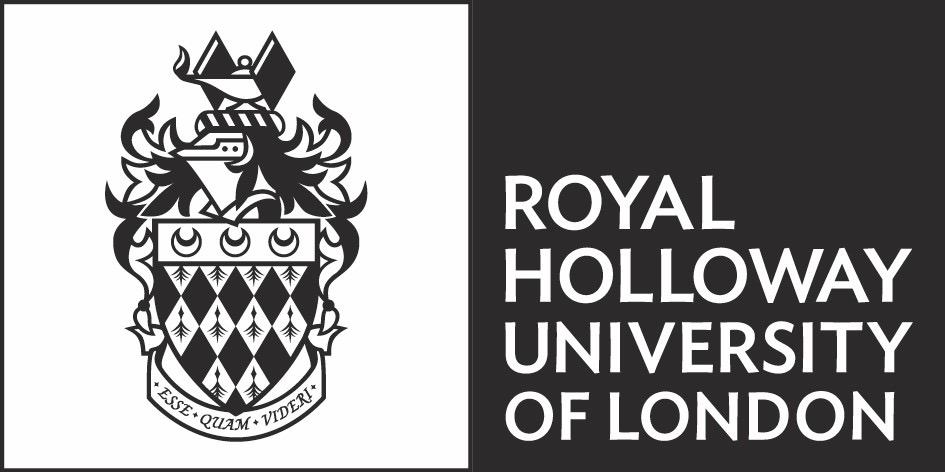 Case Study: Dancing on Ice
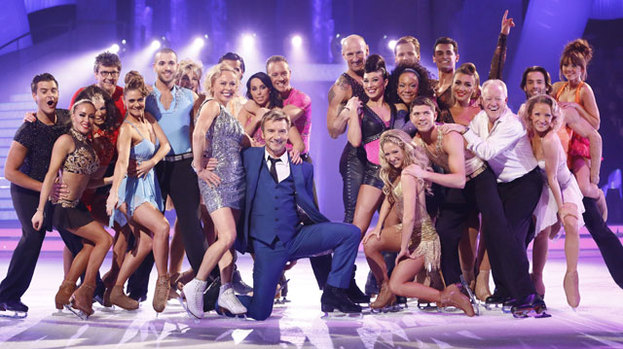 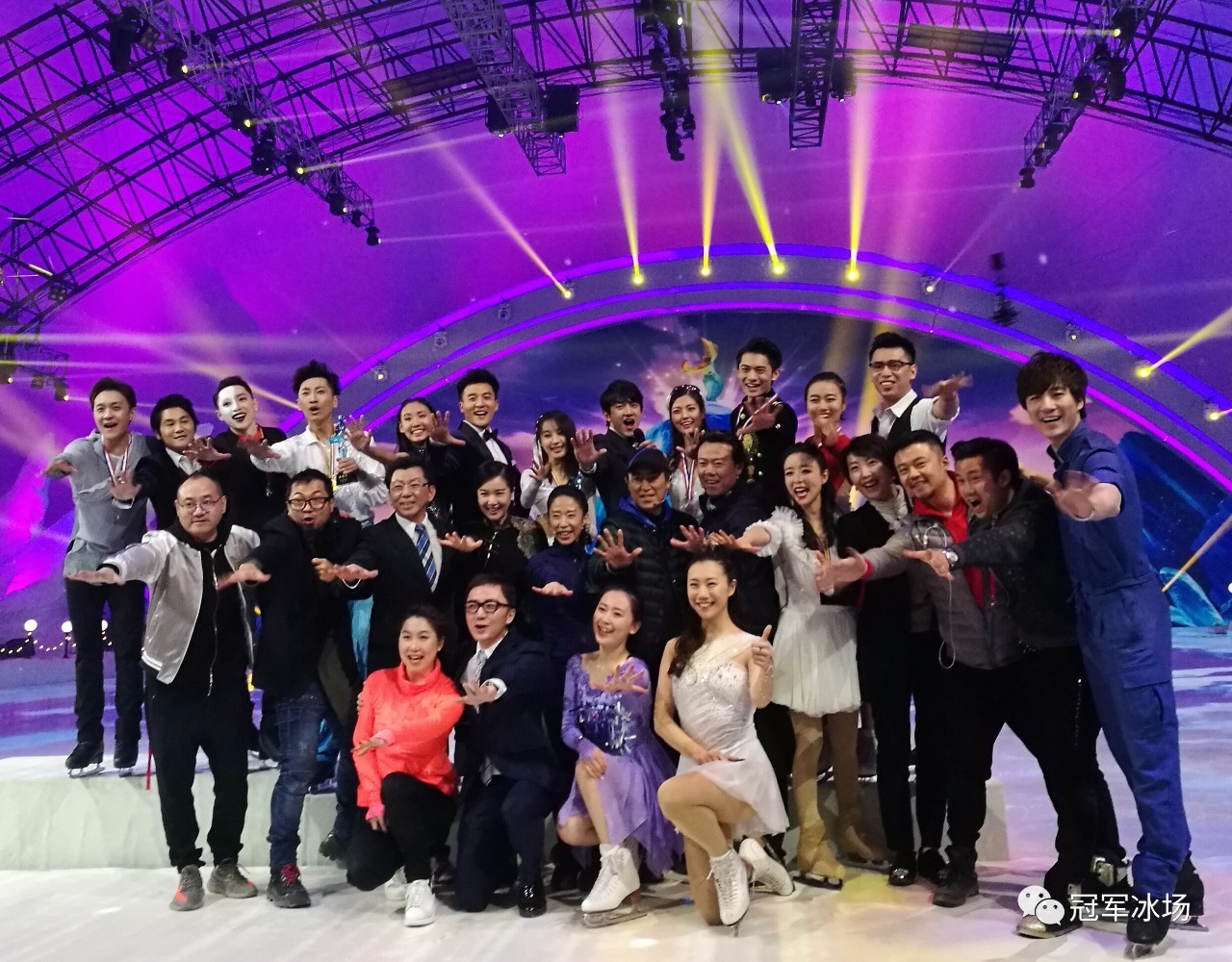 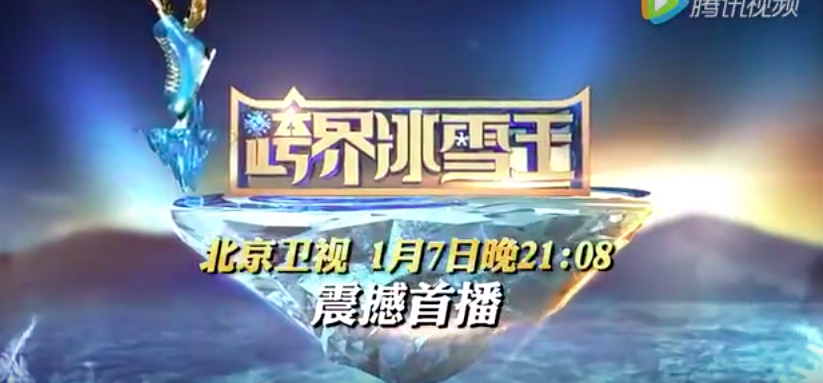 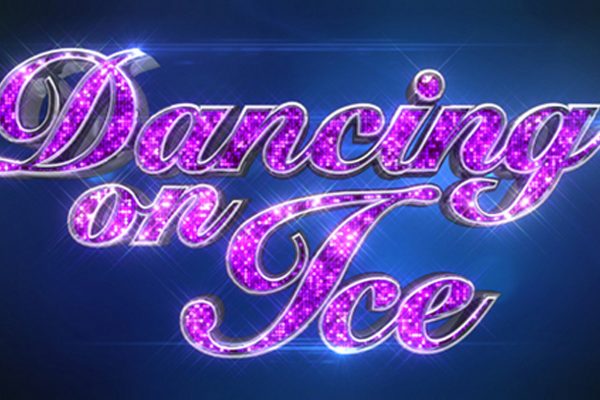 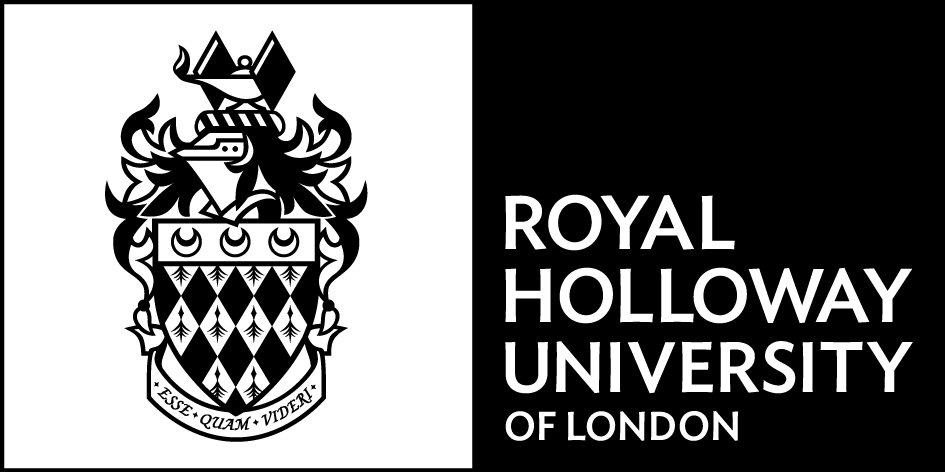 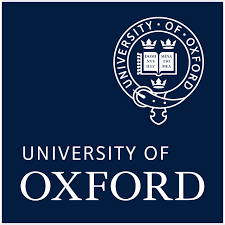 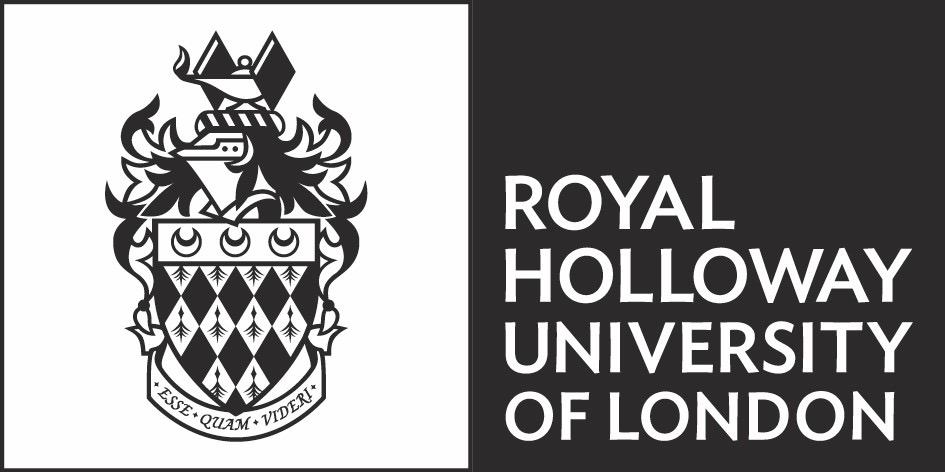 Dancing on Ice: UK
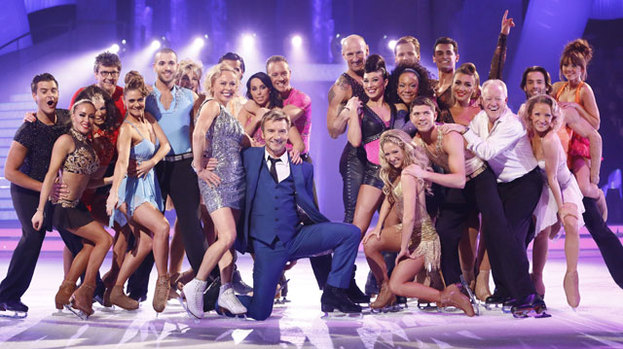 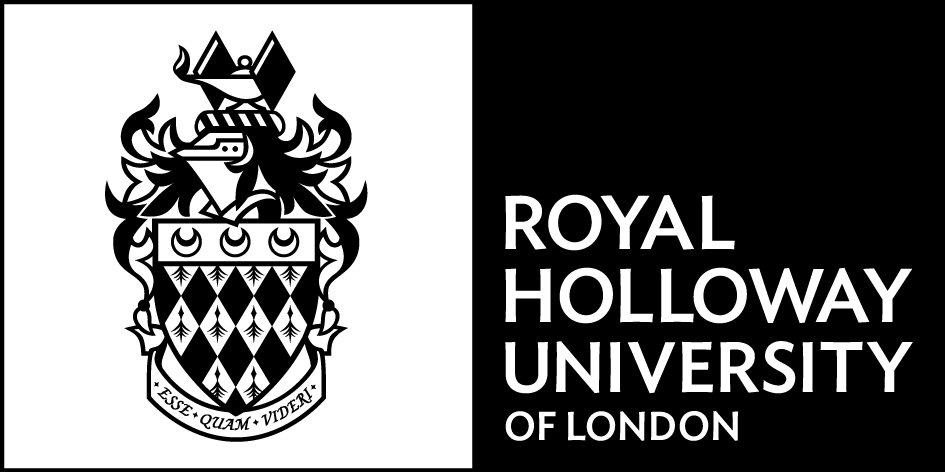 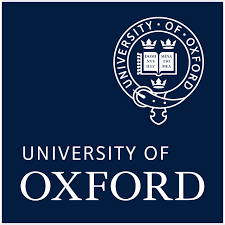 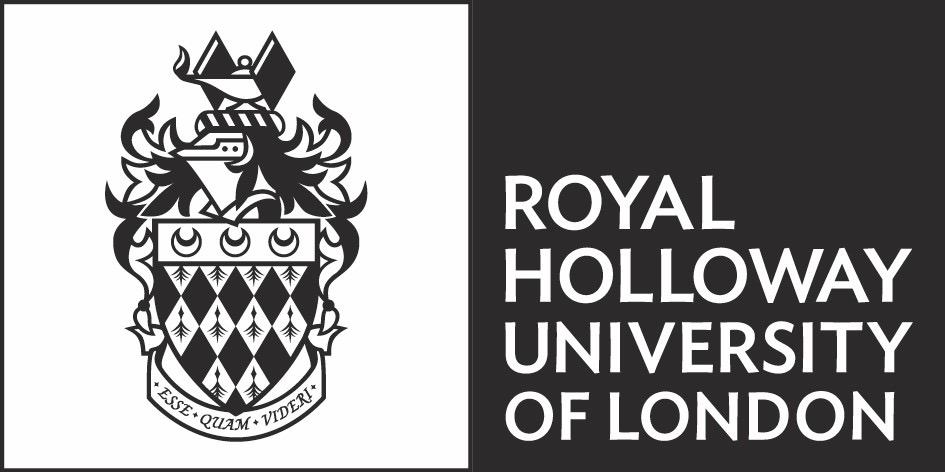 Dancing on Ice: China
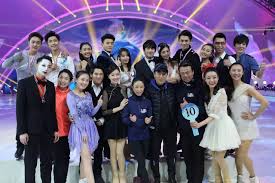 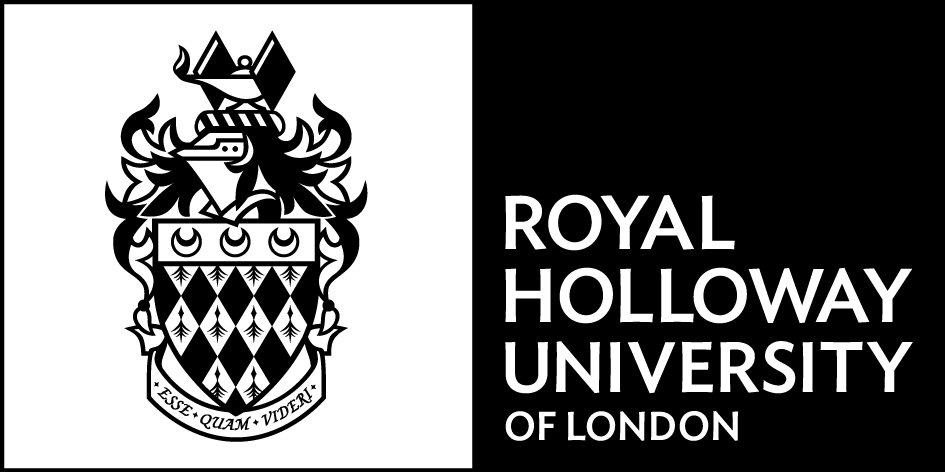 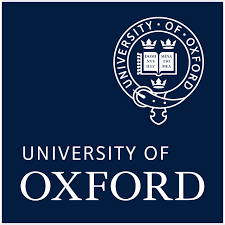 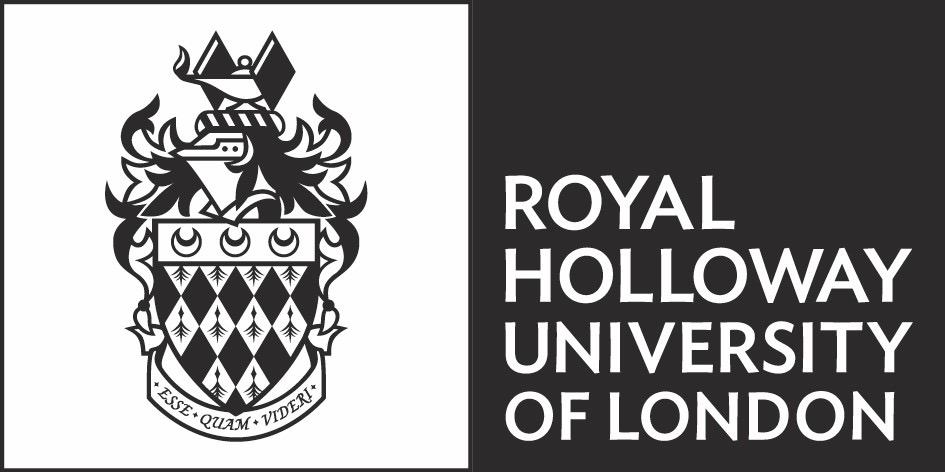 II. Sino-UK Format Trade
Format is a two-way street: ‘Glocalisation’.  


Global formats are being adapted with local cultures and talents.
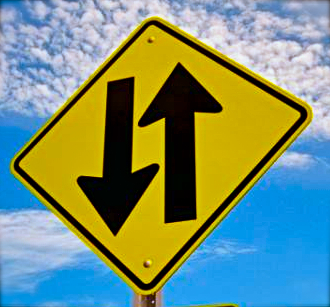 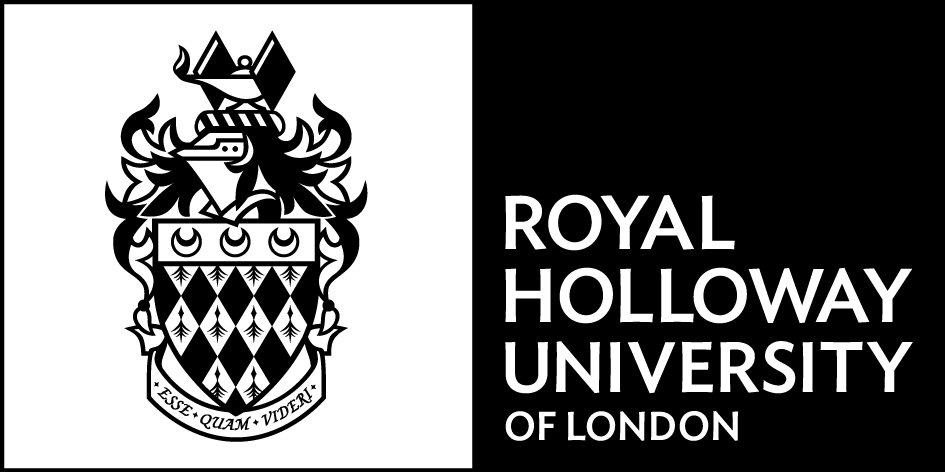 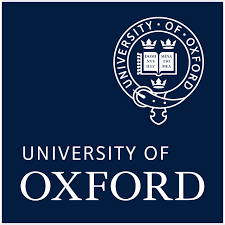 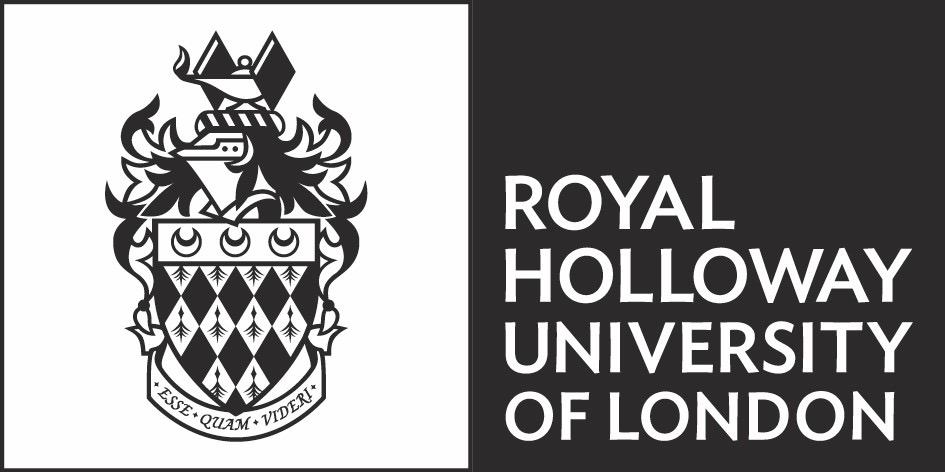 III. Staff Visit and Exchanges
Senior staff and media executives visit the UK’s leading production companies and broadcasters.
Supported by the Prosperity Fund in China, in Feb 2017, ten executives from CCTV visited the UK independent production sector in London, Bristol and Brighton.
Universities like Westminster have launched China Media Research Centre hosting summer trainings for Chinese media professionals every year.
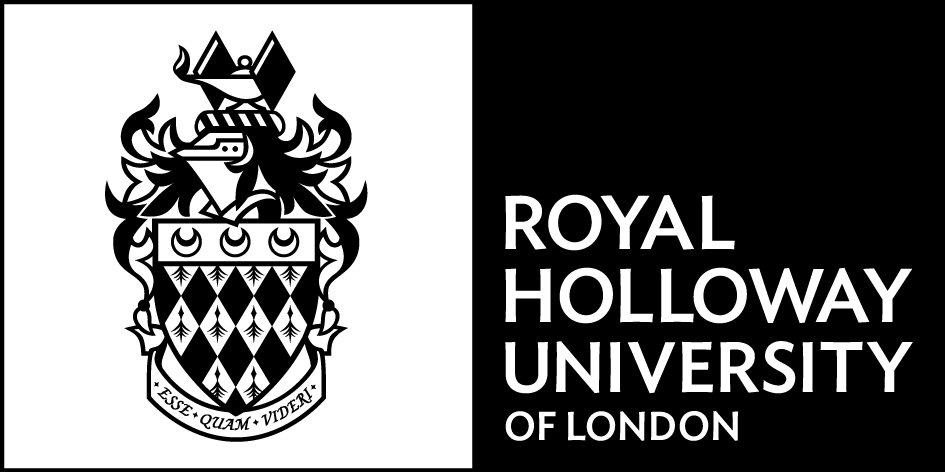 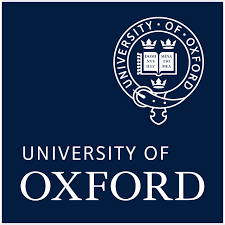 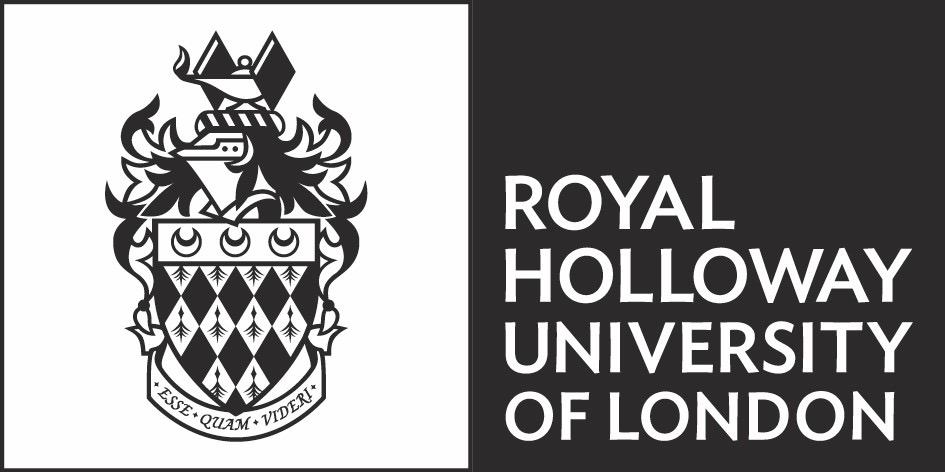 Silk Road at ATF 2016
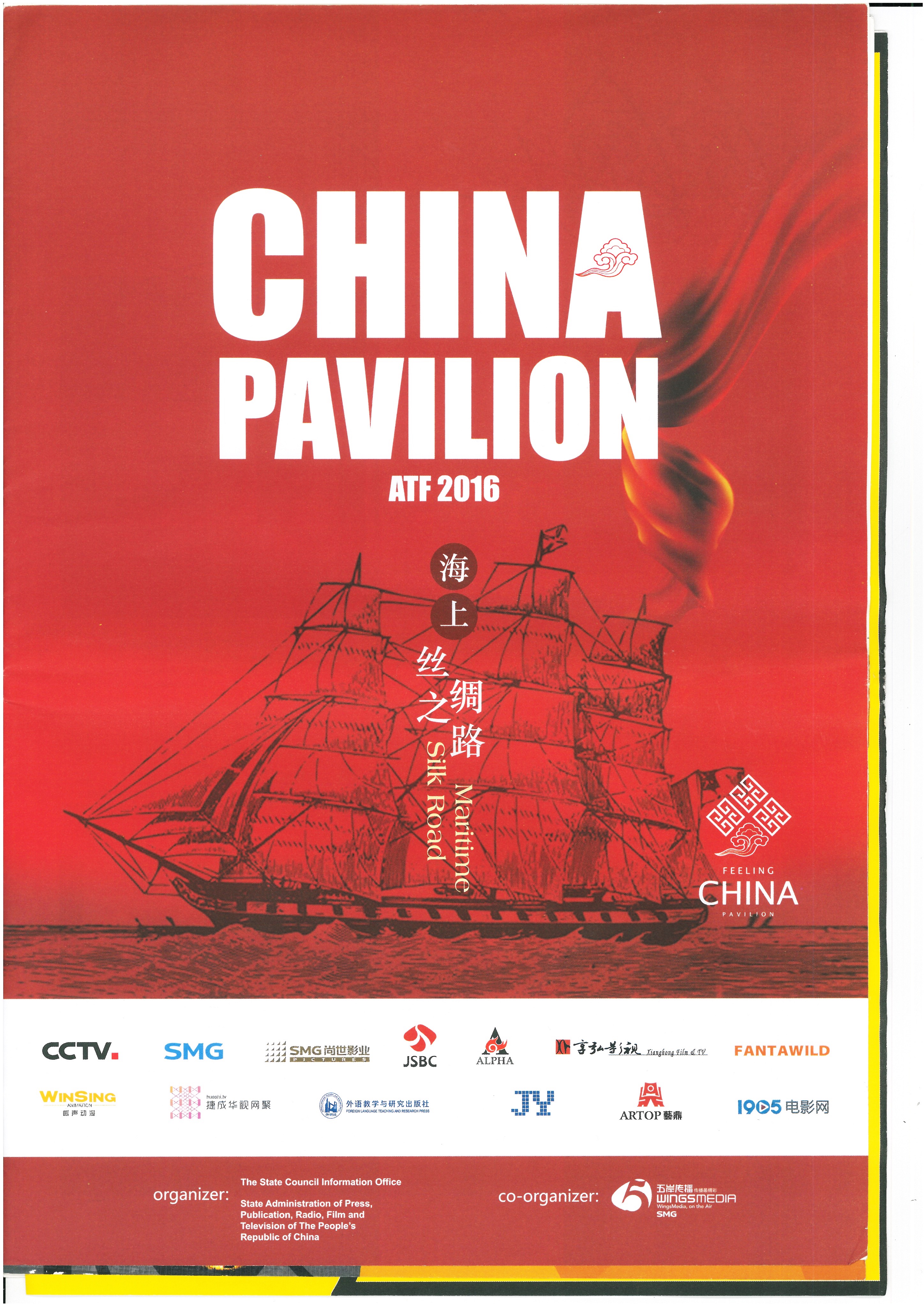 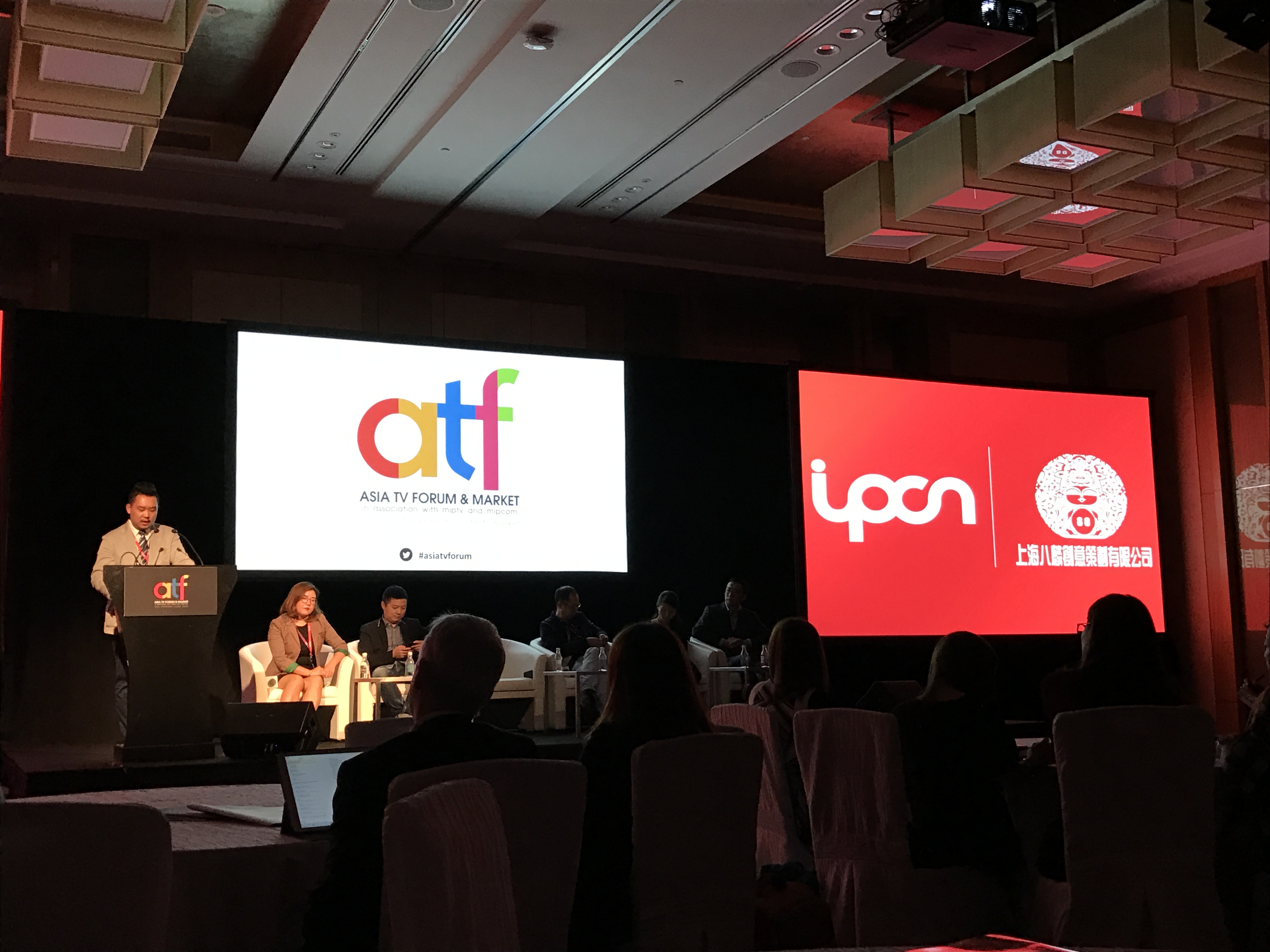 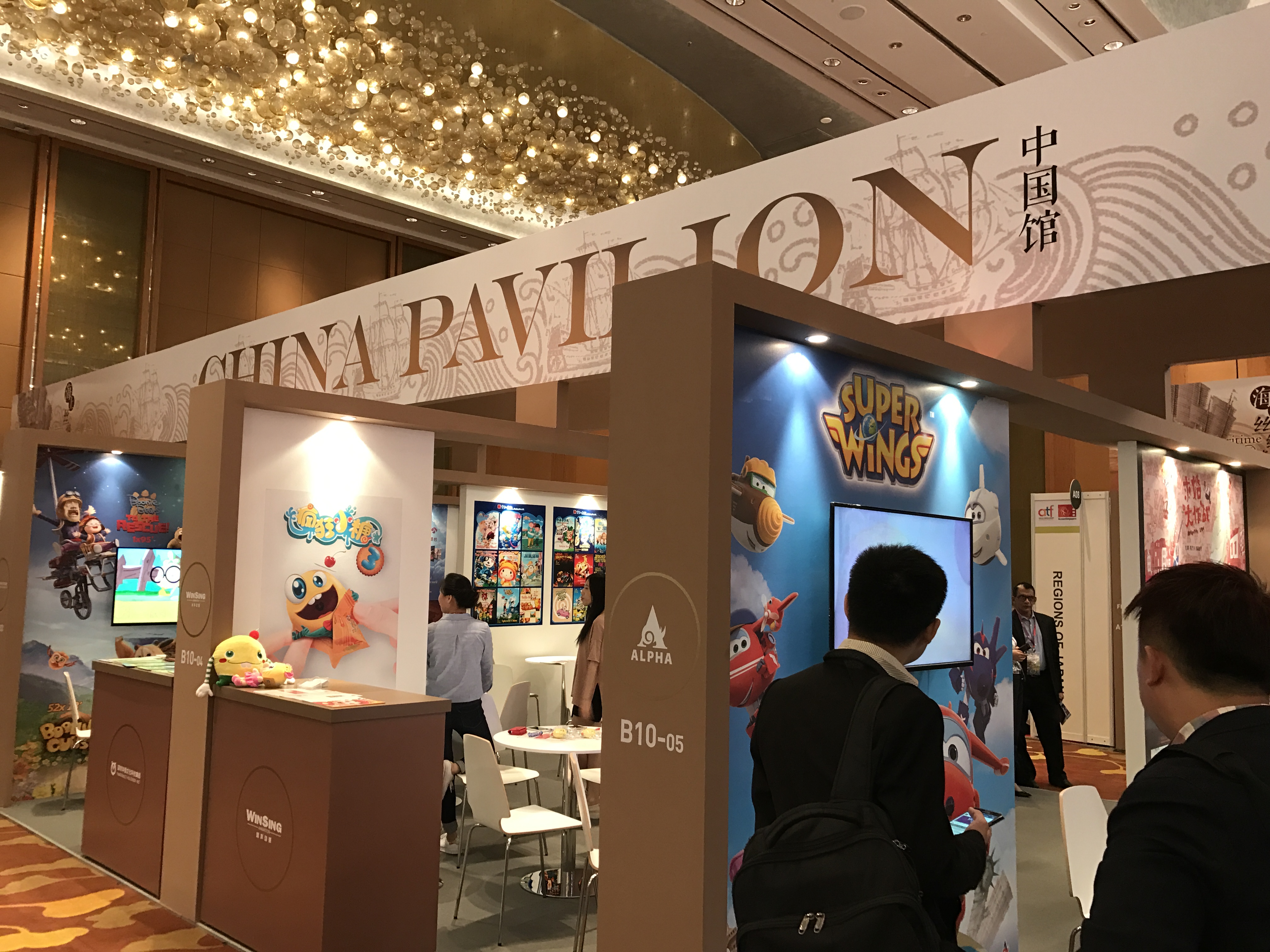 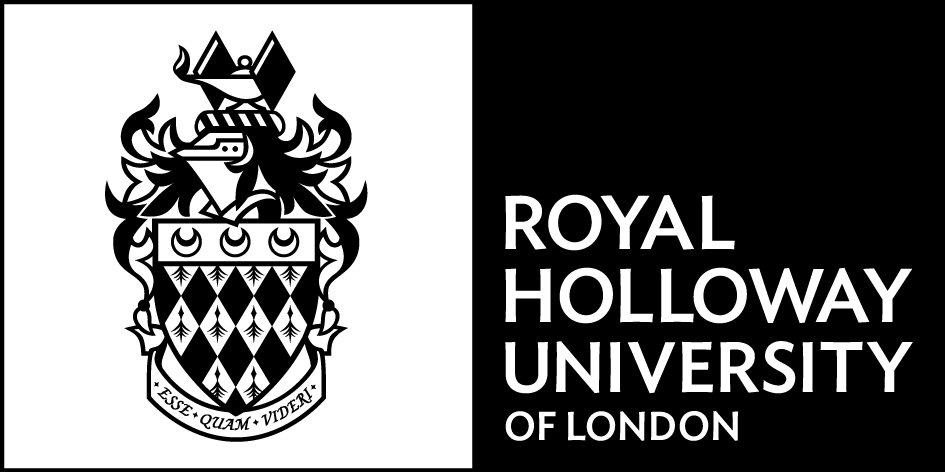 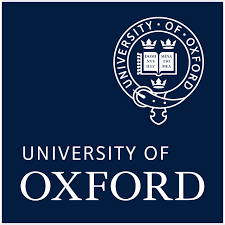 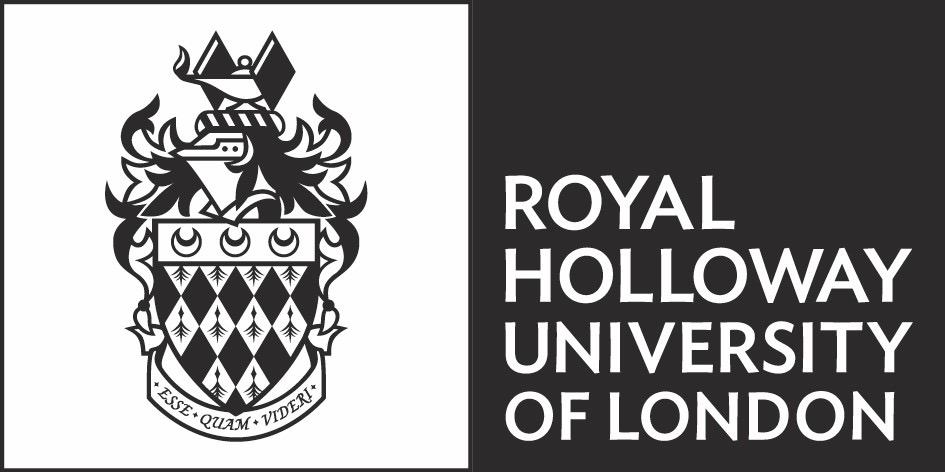 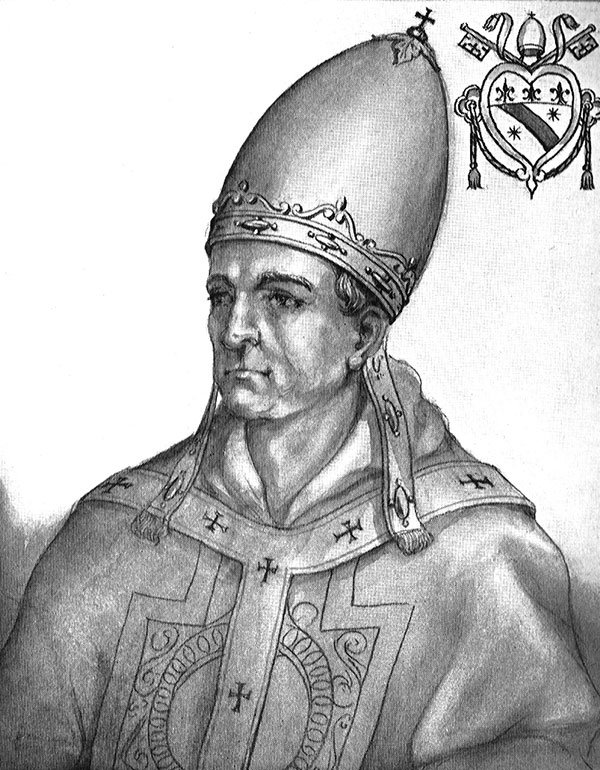 Rabban Bar Sauma (1220–1294)
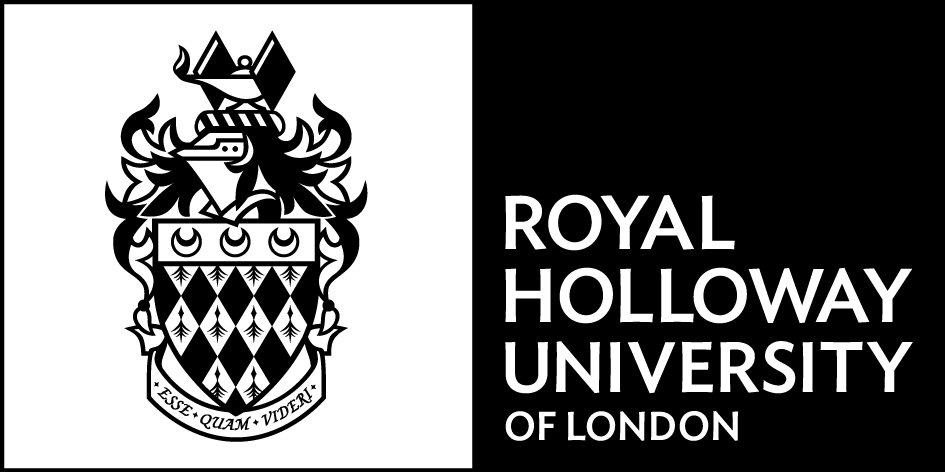 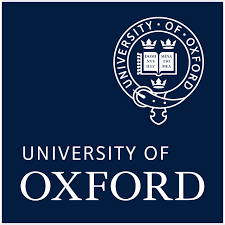